Амурская область, Бурейский р-он, п.Новобурейский
ИНТЕРЬЕР КАК ХУДОЖЕСТВЕННО-АРХИТЕКТУРНАЯ СРЕДА И ЖАНР ИЗОБРАЗИТЕЛЬНОГО ИСКУССТВА
Подготовила учитель ИЗО 
МОБУ Новобурейской СОШ № 3 Л.А.Рогудеева

УМК - Шпикалова Т.Я., Ершова Л.В., Поровская Г.А. Изобразительное искусство: Учебник для 7 класса общеобразовательных учреждений / под ред. Шпикаловой Т.Я. – М., Просвещение, 2010. 
2015 ГОД
Цель:
Углубить представление учащихся о рукотворном мире человека, культуре быта и красоте обыденных вещей в произведениях изобразительного искусства на примере произведений мастеров интерьерного жанра отечественного и зарубежного искусства.
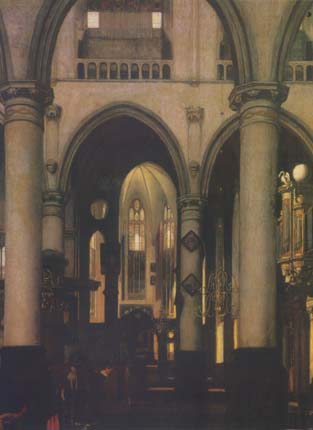 Как жанр изобразительного искусства интерьер сложился в Голландии в XVII в., когда художников стали особенно интересовать окружающая действительность и личность человека, красота и удобство предметов обихода, его повседневный быт и жилище.
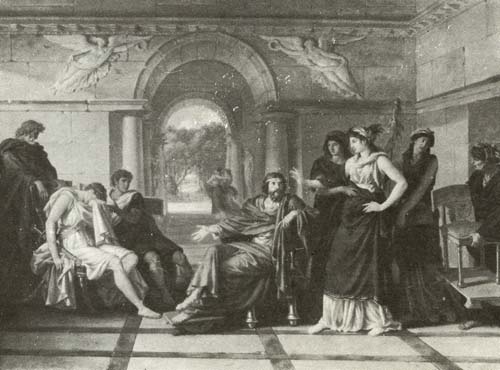 У. Хогарт из серии "Модный брак"
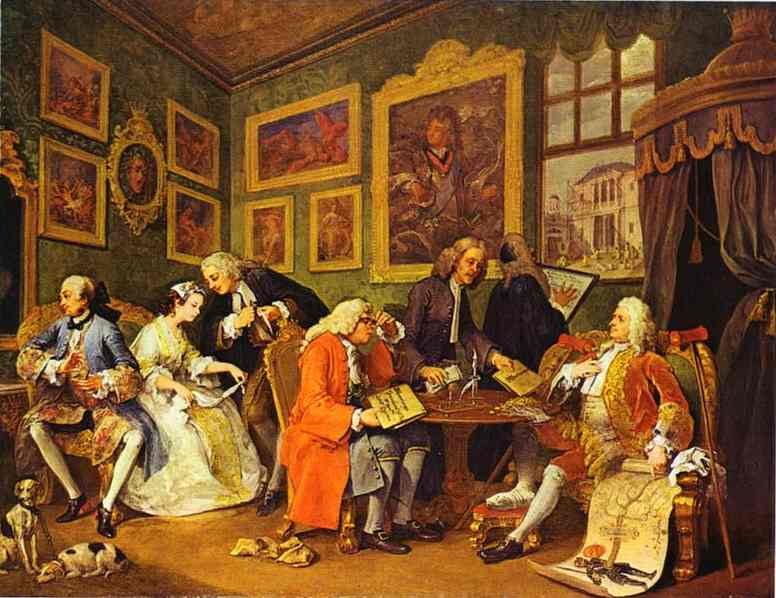 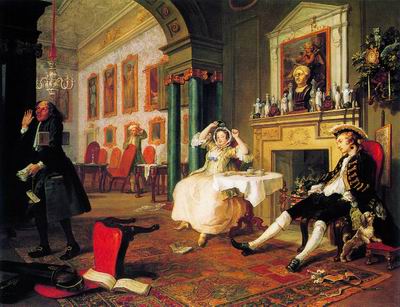 Ф. Рокотов "Кабинет И. И. Шувалова"
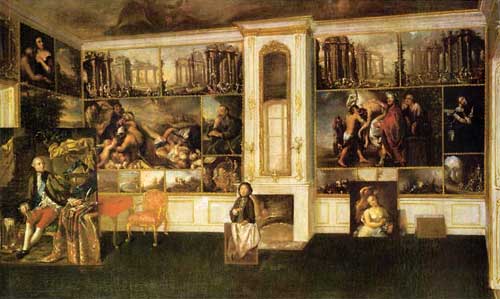 Египетский стиль в интерьере
Однако элементы интерьера можно увидеть еще в искусстве Древнего Египта и в античном искусстве. Так, на помпейских фресках первых веков нашей эры изображены целые архитектурные композиции с впечатляющей, но весьма фантастической перспективой.
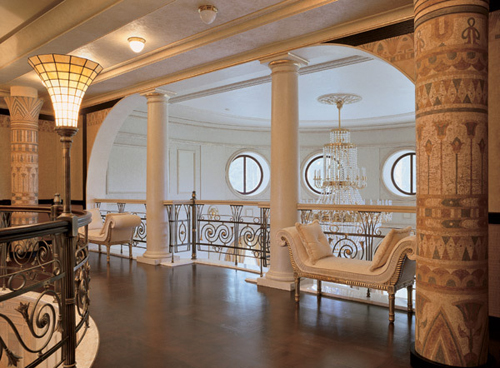 Леонардо да Винчи
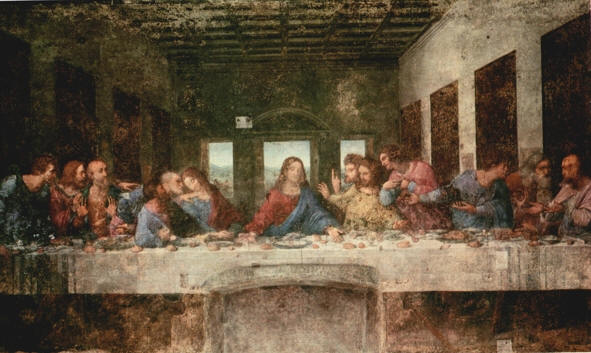 Паоло Веронезе
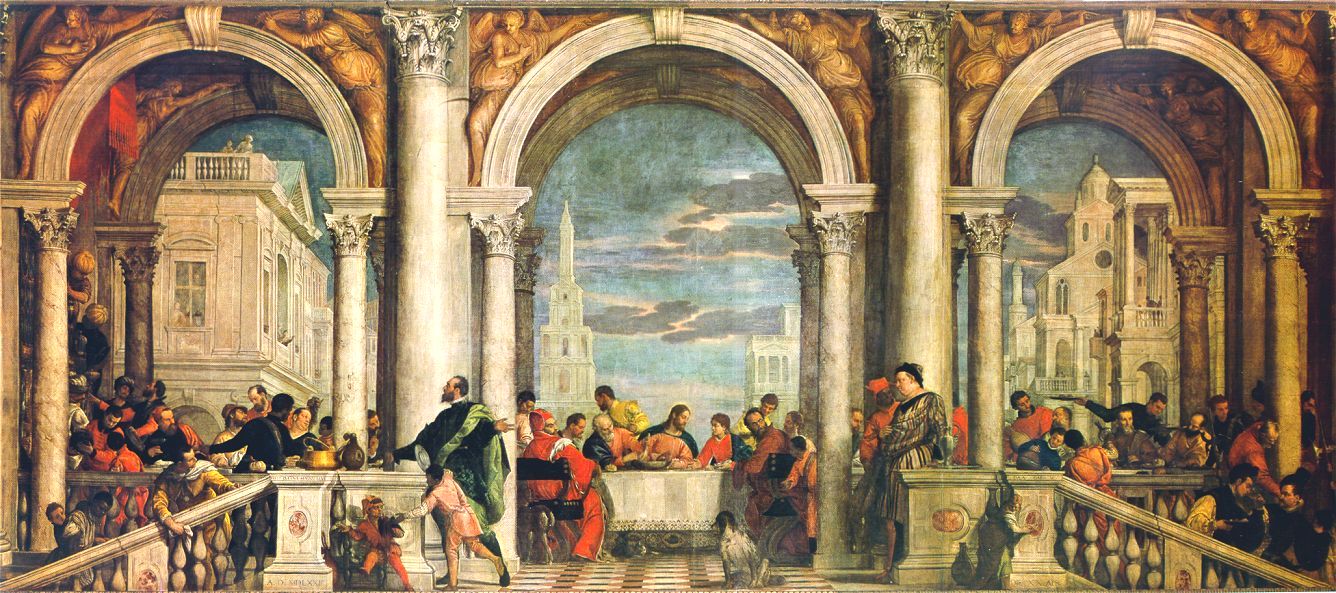 Ян ван Эйк
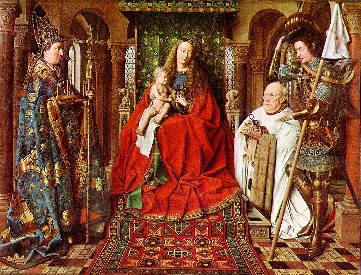 Ж.-Б. Шарден
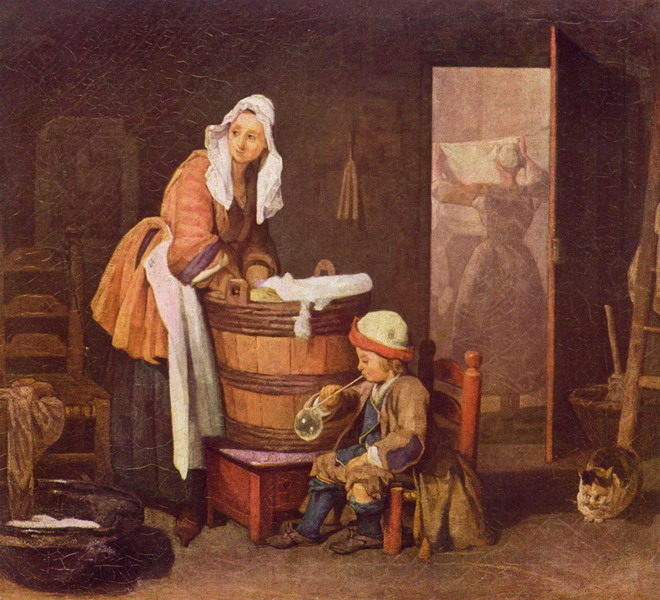 Ж. Л. Давид
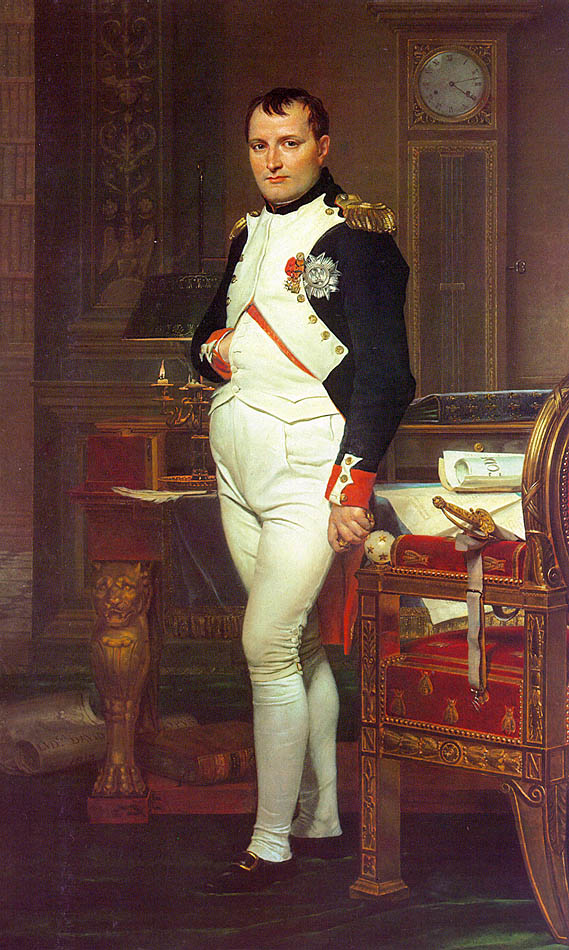 Эдуард Мане
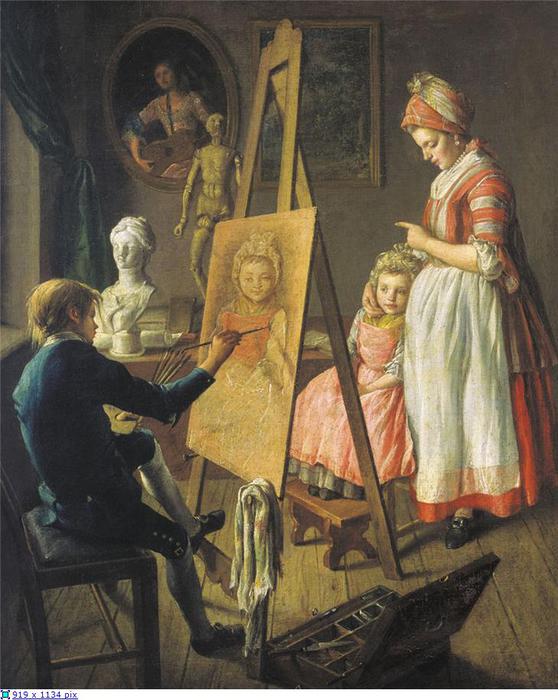 Э. Дега
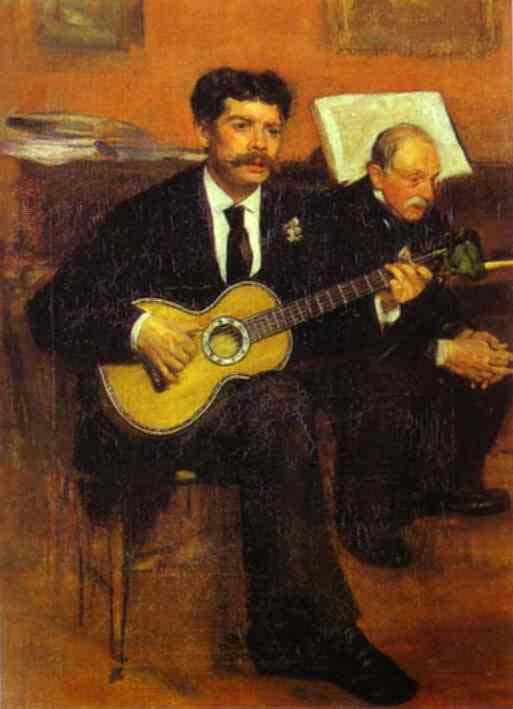 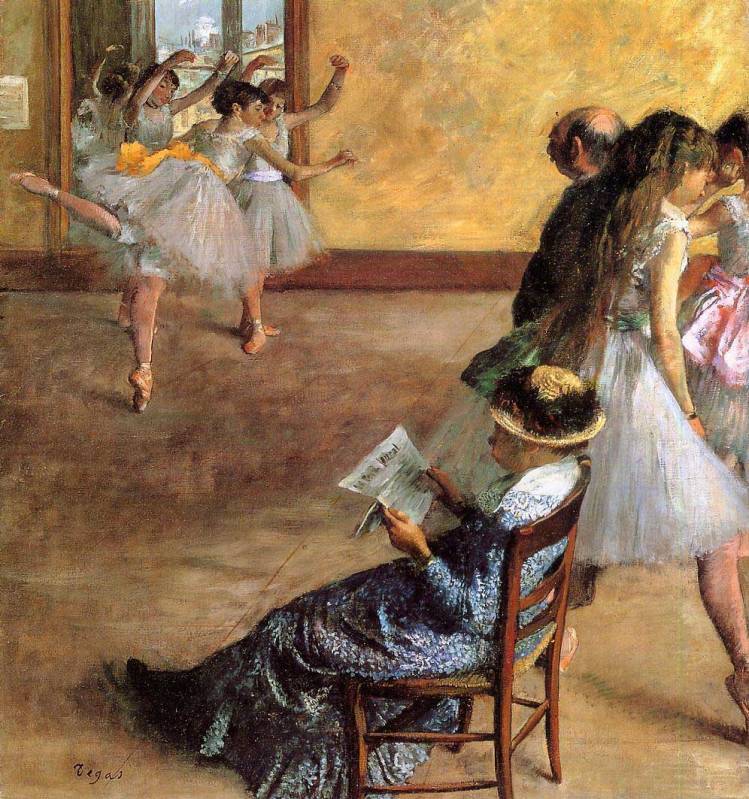 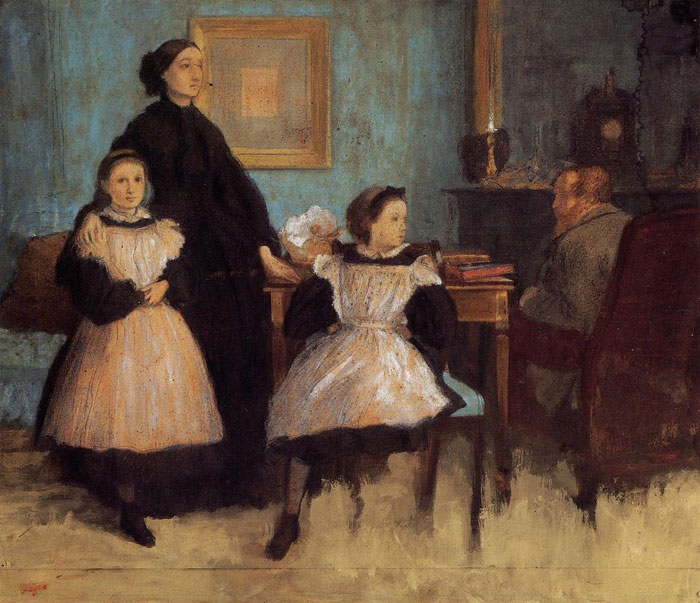 Диалоги об искусстве
Почему художники на картинах изображают интерьер?
О чем художники пытаются рассказать в своих композициях интерьеров?
Как связан интерьер с архитектурными особенностями здания?
Творческое задание
Выполни зарисовки интерьера своего жилого помещения с различных точек зрения.
Самым подходящим мотивом будет часть комнаты с окном, из которого падает свет. 
В рисунок надо включать только ту часть помещения, которая целиком попадает в поле зрения, при постоянной точке зрения. Если потолок в этом случае не попадает в поле зрения, то его и не следует изображать.
Последовательность построения интерьера комнаты
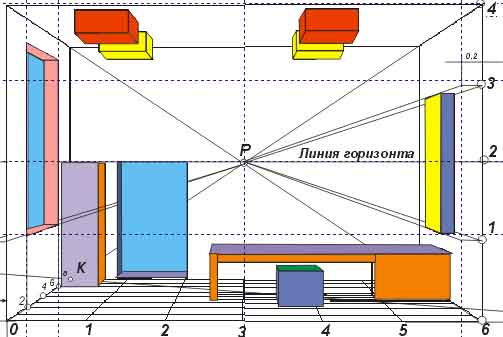 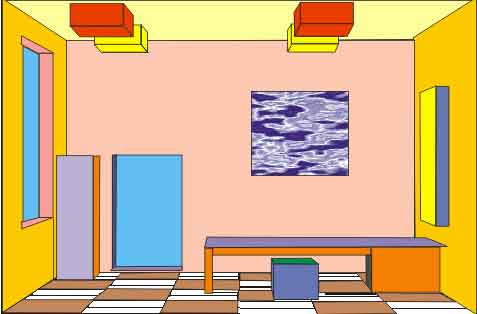 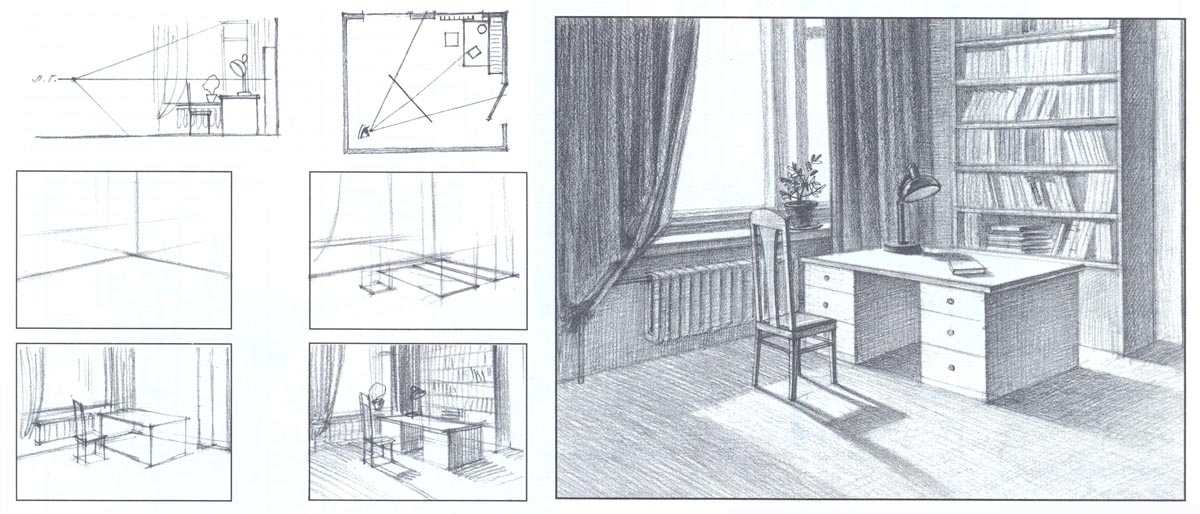 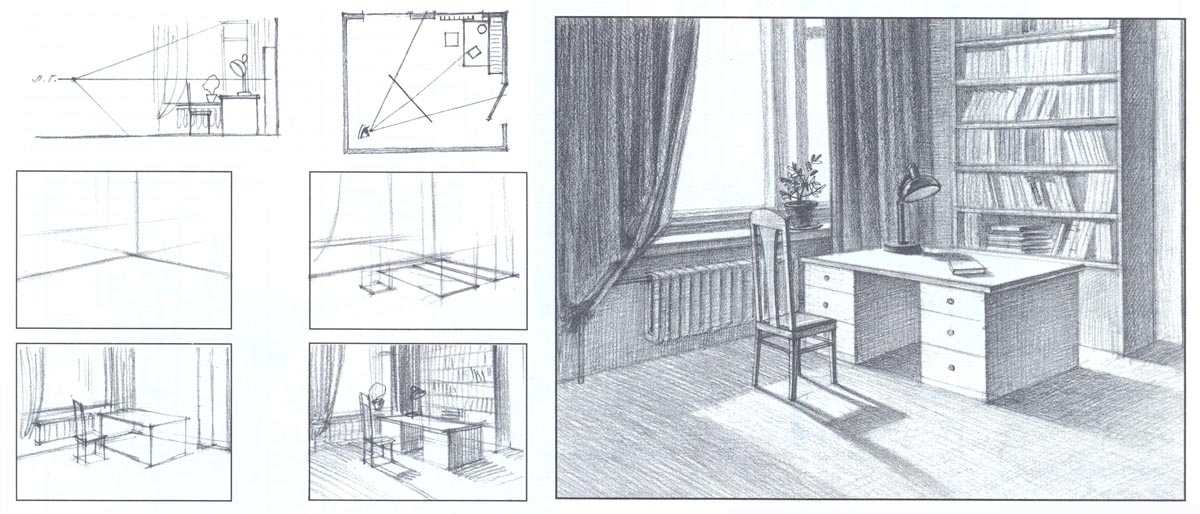